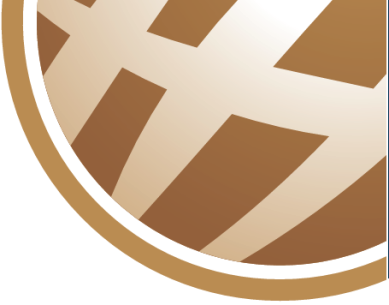 RIPARTIZIONE DEL NUMERO DELLE DENUNCE DI SINISTRO PERVENUTE A CGPA EUROPE NEL PERIODO 2014-2017
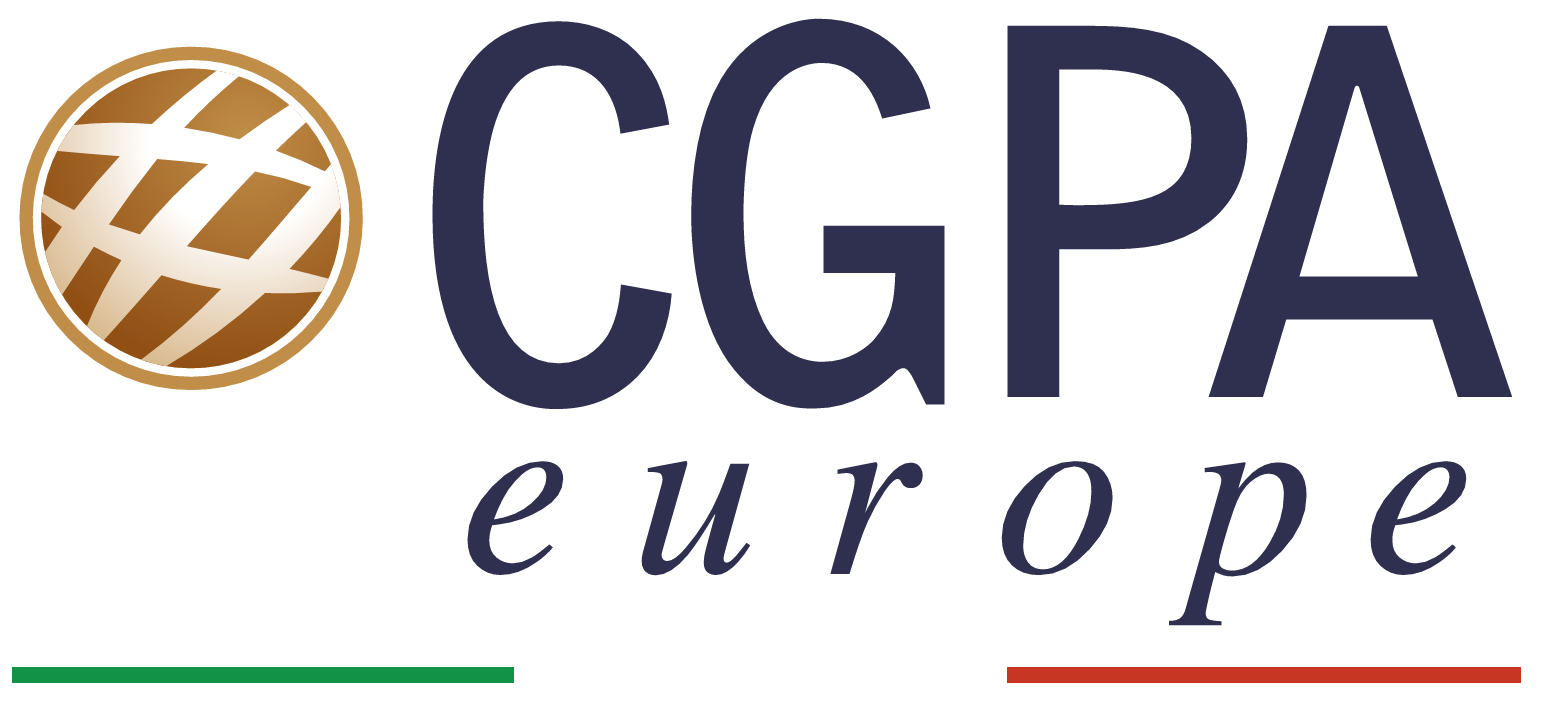 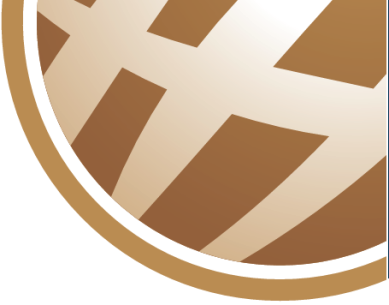 RIPARTIZIONE DELLE RICHIESTE DI RISARCIMENTO PERVENUTE A CGPA EUROPE NEL PERIODO 2014-2017
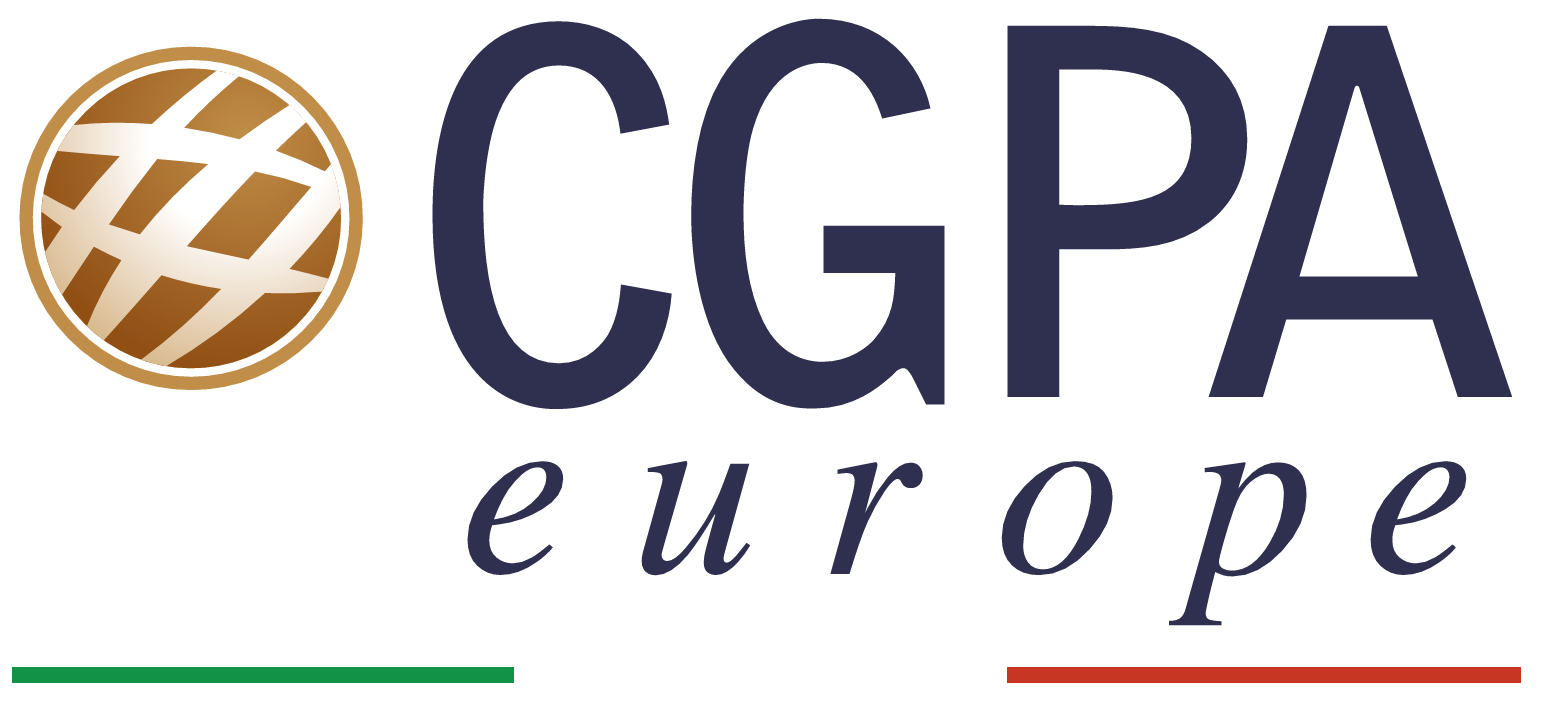